GGY 122
Matematik II
(2-2)4
Dr. Öğr. Üyesi İbrahim ERDAL
Ankara Üniversitesi UBF Gayrimenkul Geliştirme ve Yönetimi Bölümü
Kısmi Türevler
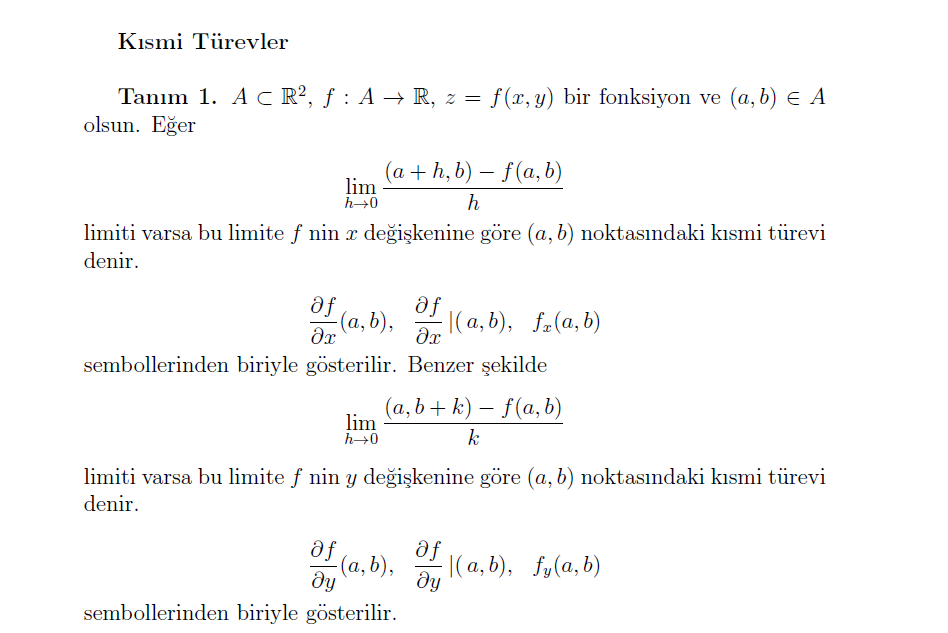 Kısmi Türevler
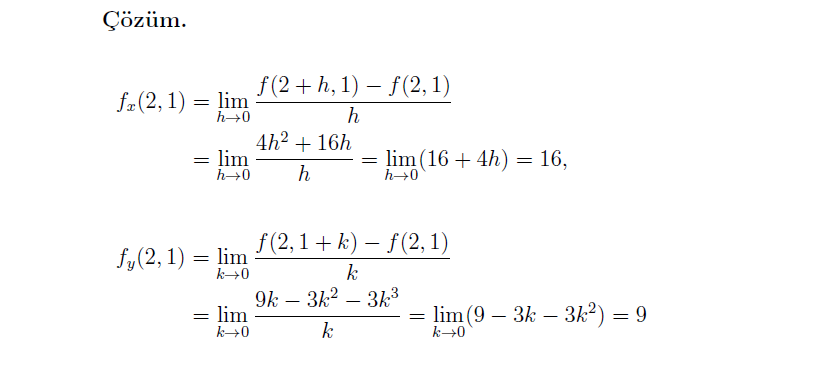 Kısmi Türevler
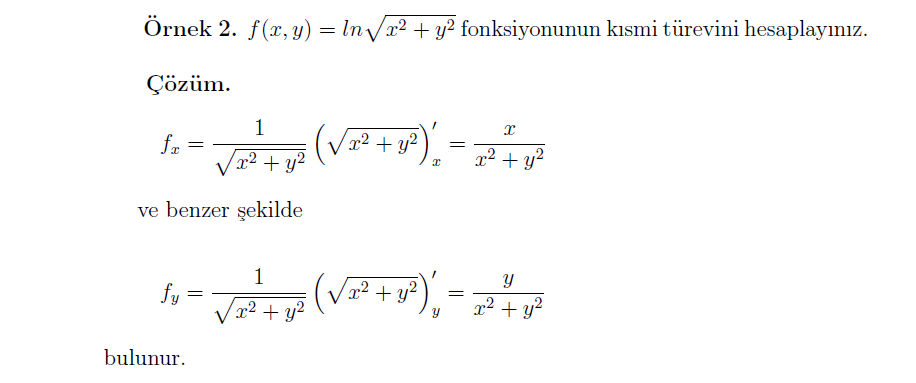 Kısmi Türevler
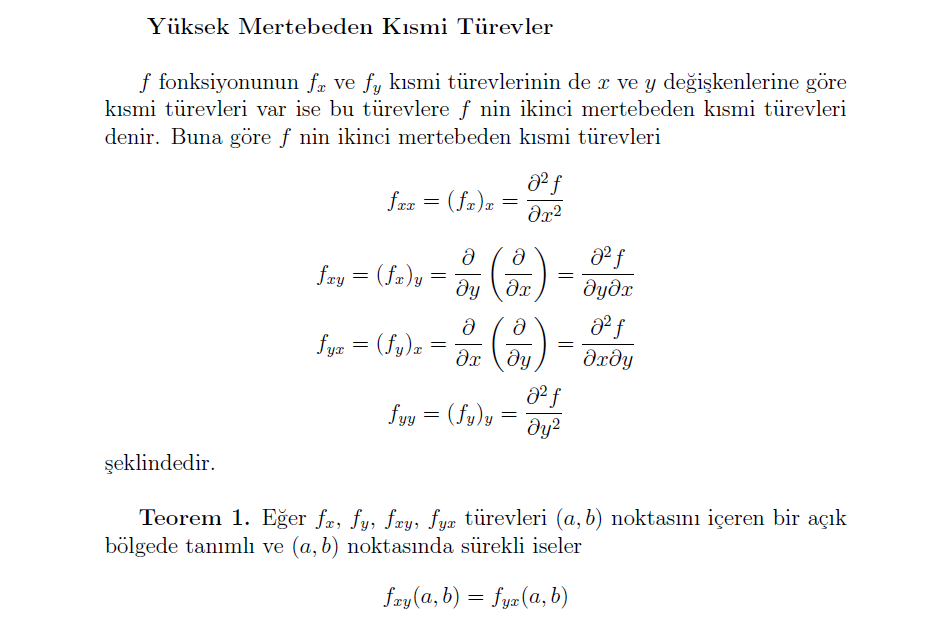 Kısmi Türevler
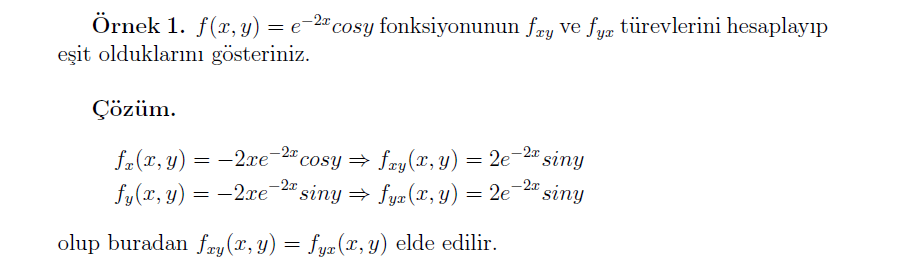 Kısmi Türevler
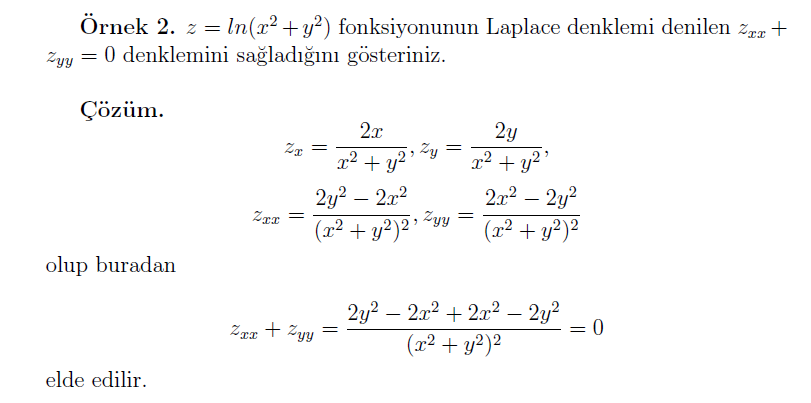 Kısmi Türevler
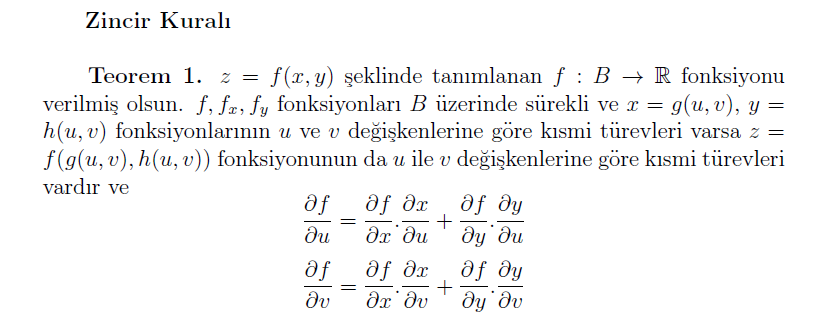 Kısmi Türevler
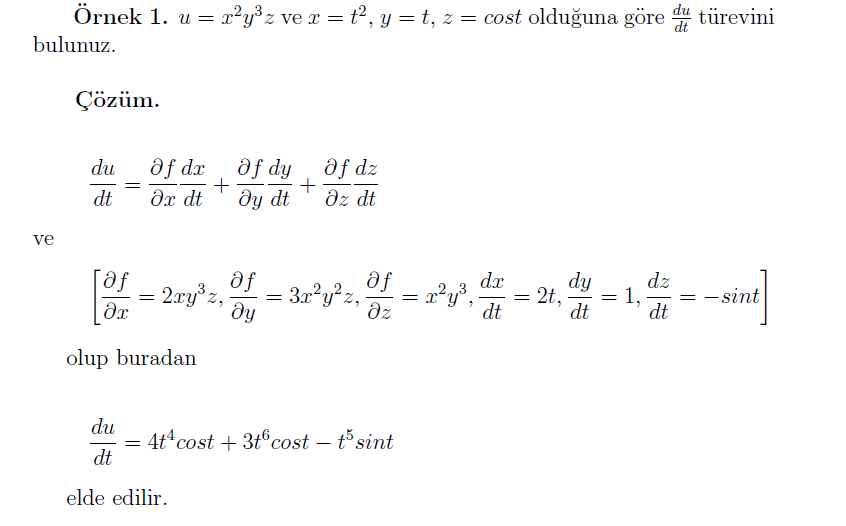 Kısmi Türevler
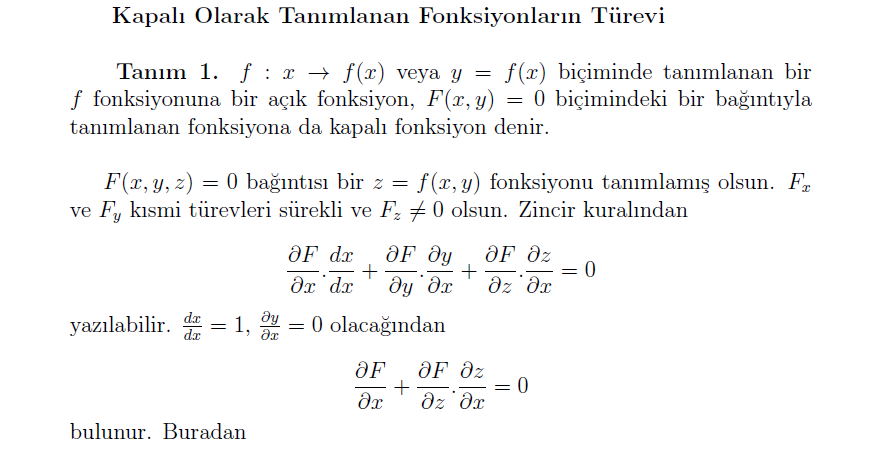 Kısmi Türevler
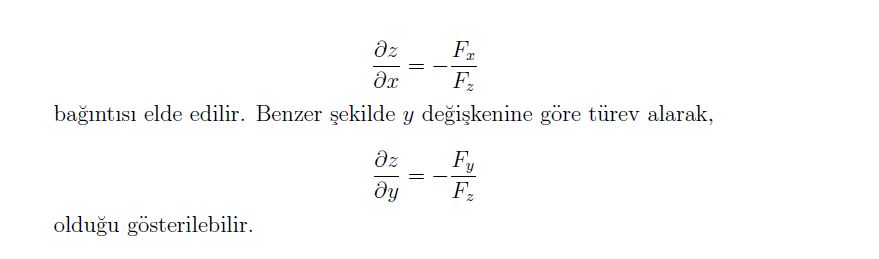 Kısmi Türevler
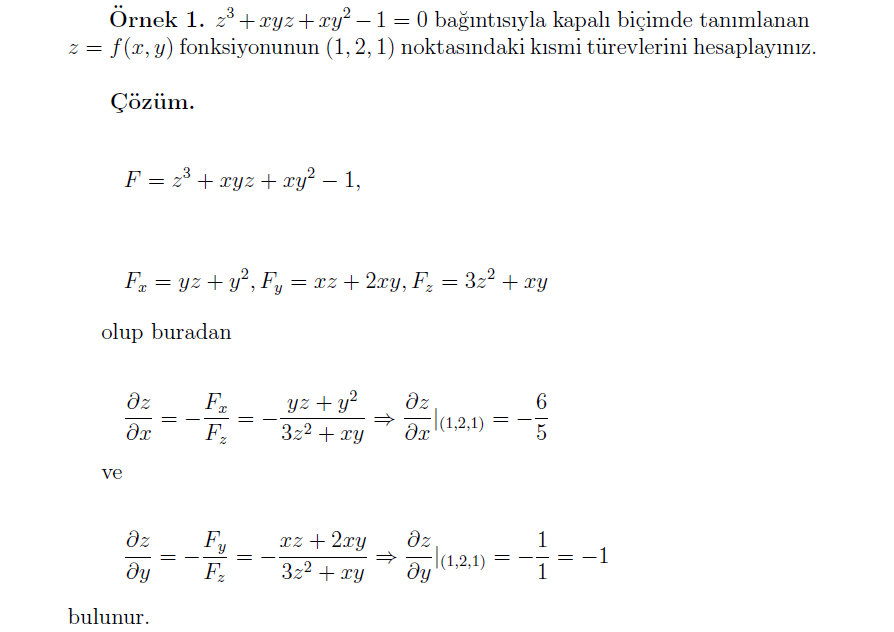 Kısmi Türevler
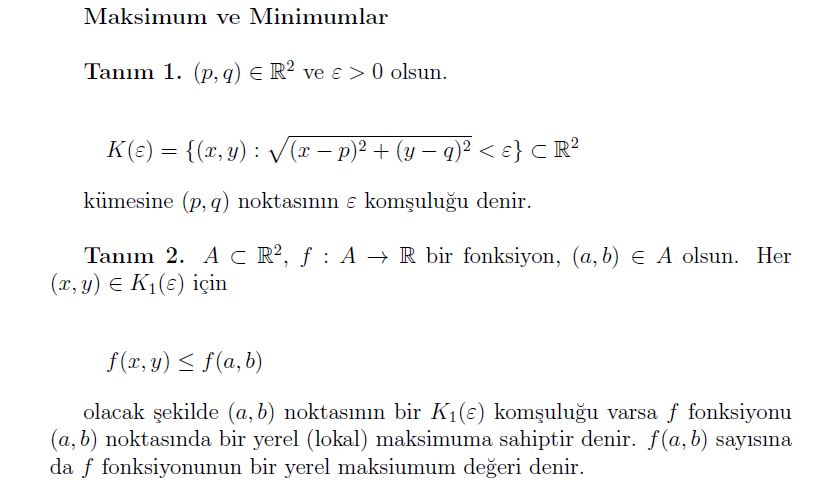 Kısmi Türevler
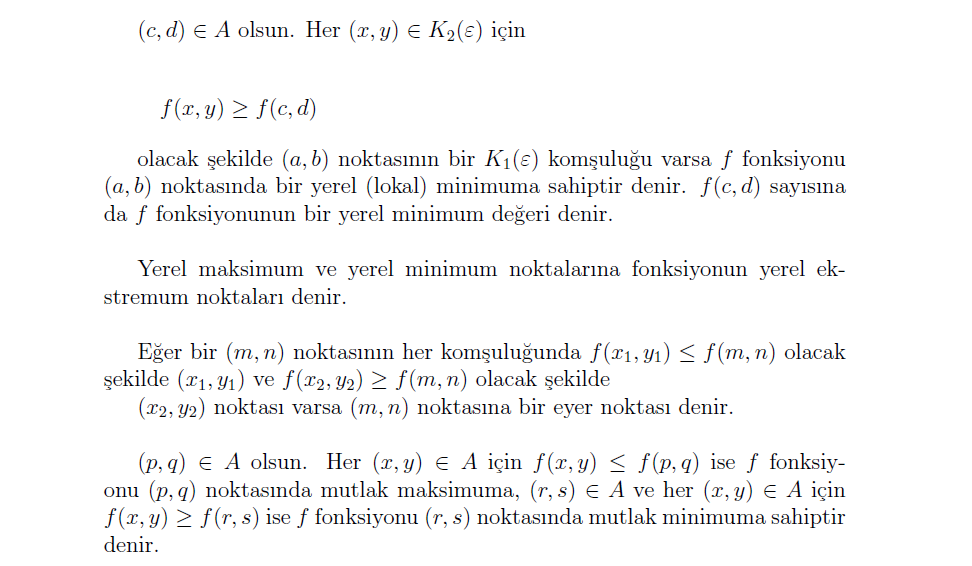 Kısmi Türevler
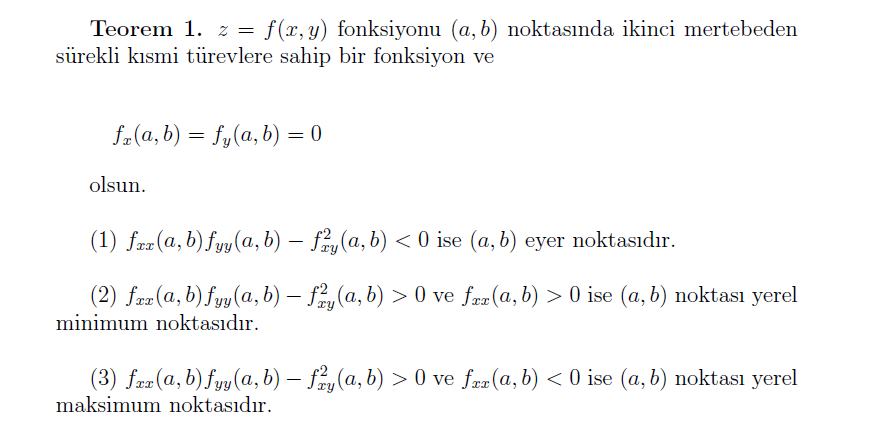 Kısmi Türevler
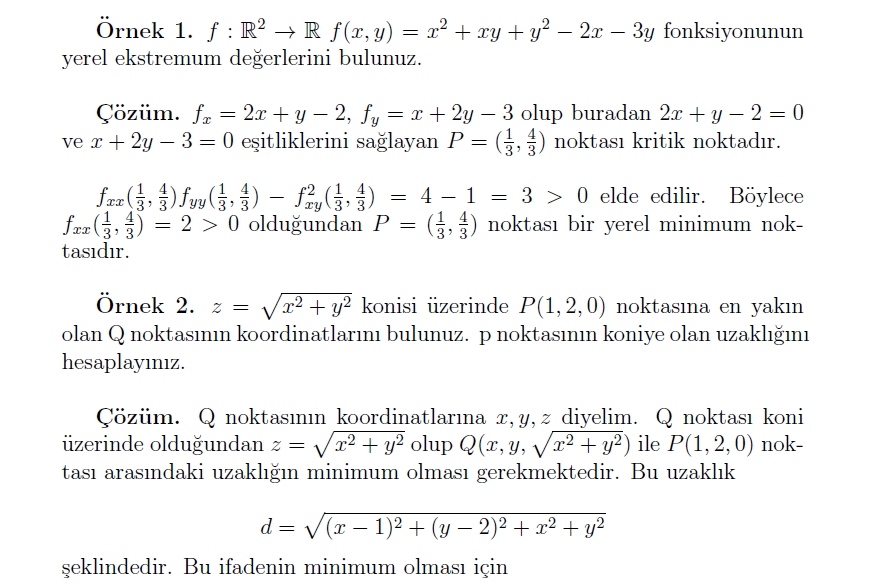 Kısmi Türevler
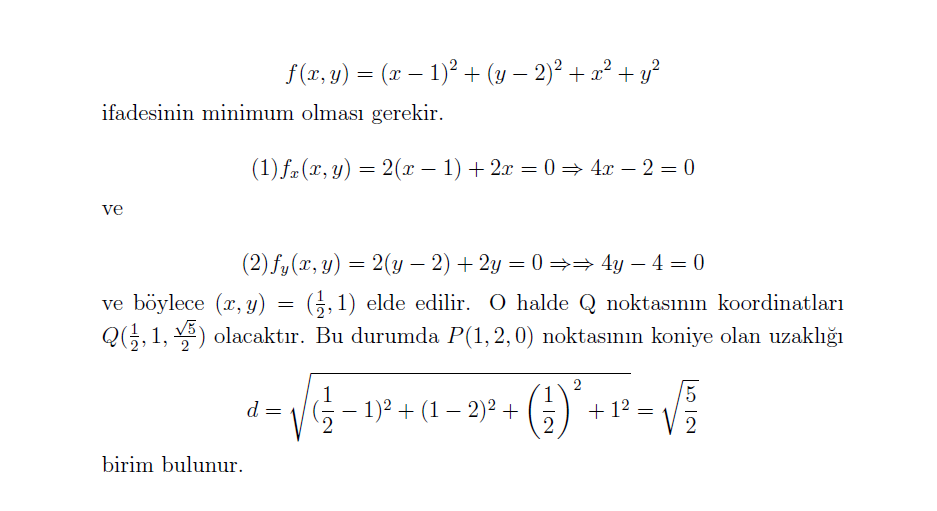